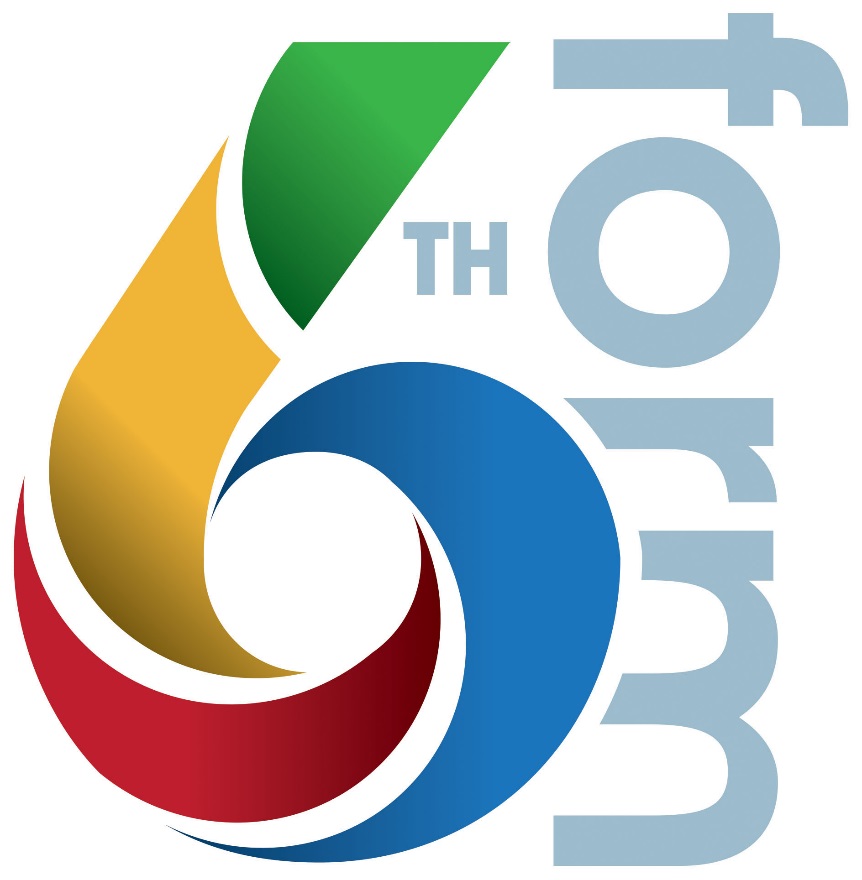 Why choose A Level Fine Art?
Some information to get your artistic teeth into:
The Abbeyfield School Art Department houses excellent facilities, including general art rooms, pottery wheels and kilns, a computer suite and photography studio and darkroom. 
Teachers within the department can offer a range of expert skills including drawing and painting, ceramics, photography and graphics. 
This is an exciting time to be part of a vibrant and creative community!
The Cultural Alliance says:
“Learning through arts and culture improves attainment in all subjects” and the “employability of students who study arts subjects is higher and they are more likely to stay in employment.”
What do we study?:
Skills Development
Personal Investigations
Personal Studies
External Assignments
Controlled Examination
Entry Requirements:
Grade 4 English
Optional: Grade 4 in Art if studied